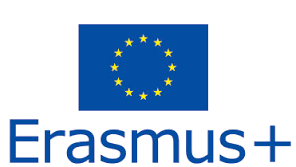 Școala Gimnazială Nr. 4 – Sibiu                                                                
Str. Spartacus, nr. 4- 6, Sibiu                                                                                    
Tel/Fax: 0269253595, E- mail: sc4sb@yahoo.com
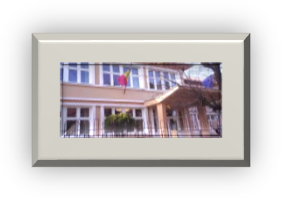 FAIR SIGNSSCHIMB DE TINERI, proiect finanțat prin programul Erasmus +
Locul desfășurării: KRZYZOWA, Polonia
Perioada: 12.11.2022 – 19.11.2022

Parteneri în cadrul proiectului: GERMANIA, ROMÂNIA, POLONIA
Sâmbătă  12.11.2022, dimineața devreme, cei 15 elevi din clasele a VII a coordonați și însoțiți de 4 cadre didactice de la Școala Gimnazială nr. 4 Sibiu, au pornit în “aventura” ERASMUS+. Activitățile educative prevăzute în proiectul FAIR SIGNS   s-au desfășurat în localitatea  KRZYZOWA, Polonia.

Cadre didactice participante:
- Prof. Rodean Anca, coordonator
- Prof Vrancea Manuela, traducător grupuri mici
- Prof. Popa Ileana
- Prof. Crețuleșteanu Daniela
Beneficiari direcți și indirecți:
Cei 15 elevi care au participat olegii elevilor prticipanți
Colegii elevilor prticipanți
Familiile elevilor participanți
Celelalte cadre didactice ale școlii
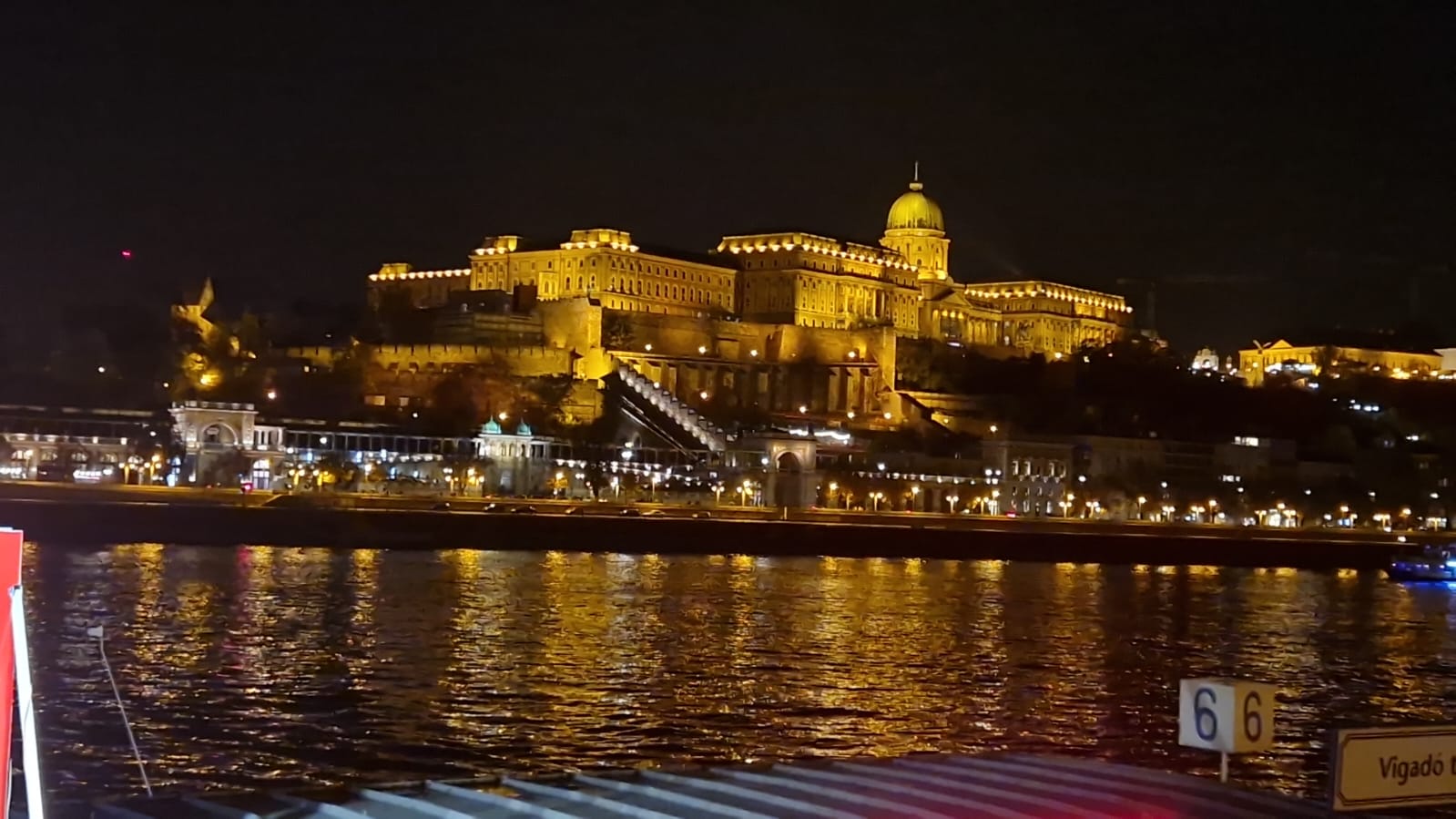 ZIUA 1:
BUDAPESTA: 
Turul orașului
Croazieră pe Dunăre
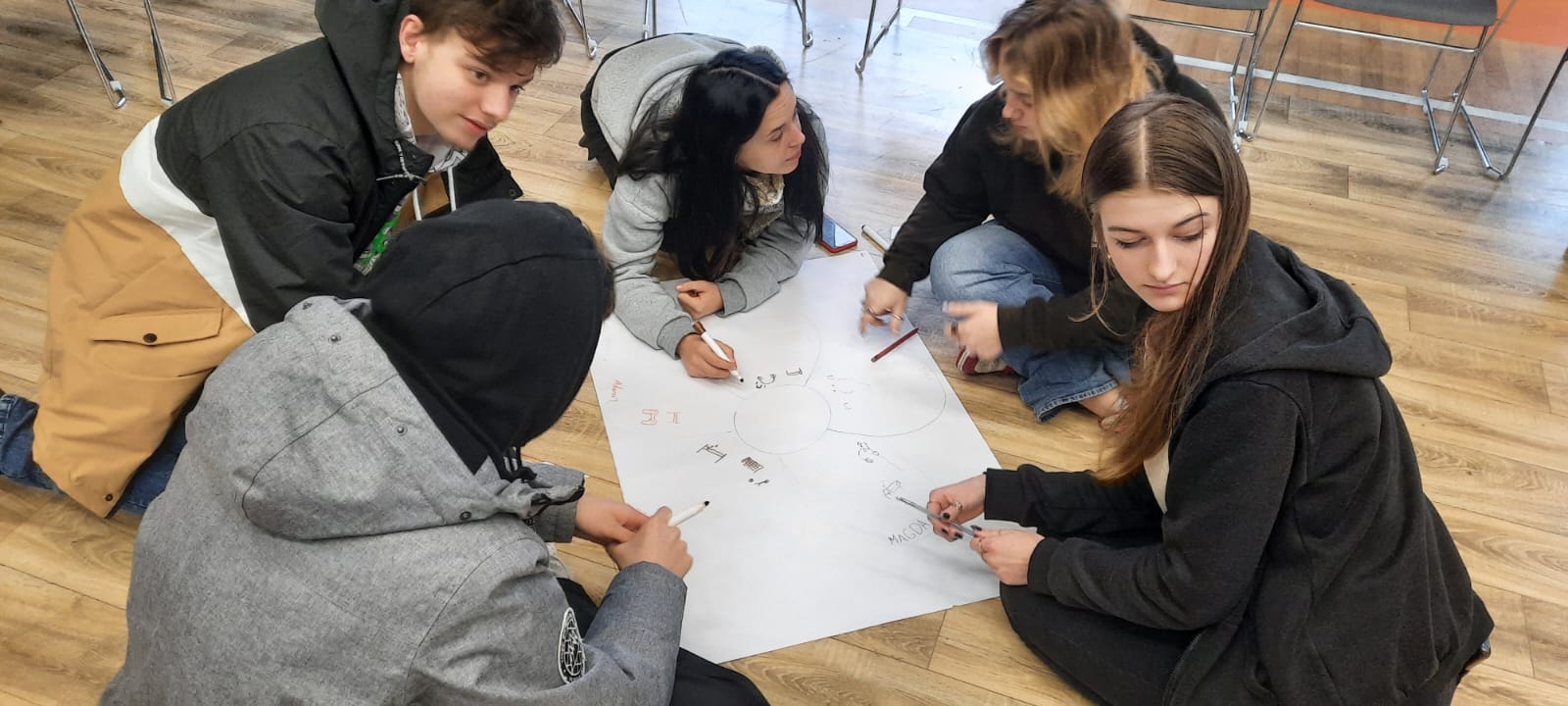 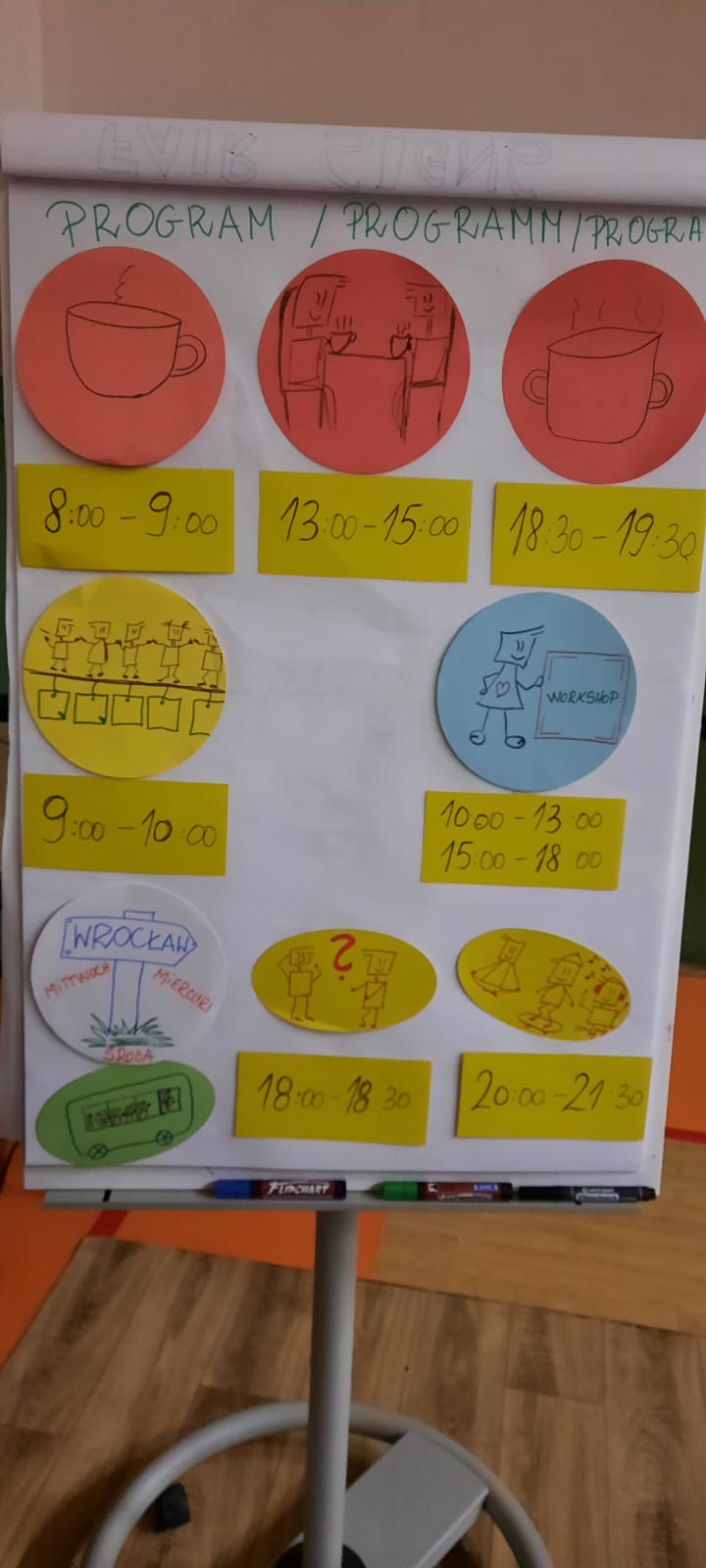 ZIUA 2:
KRZYZOWA: 
Sosire și acomodare
Prima rundă de cunoaștere cu ceilalți participanți
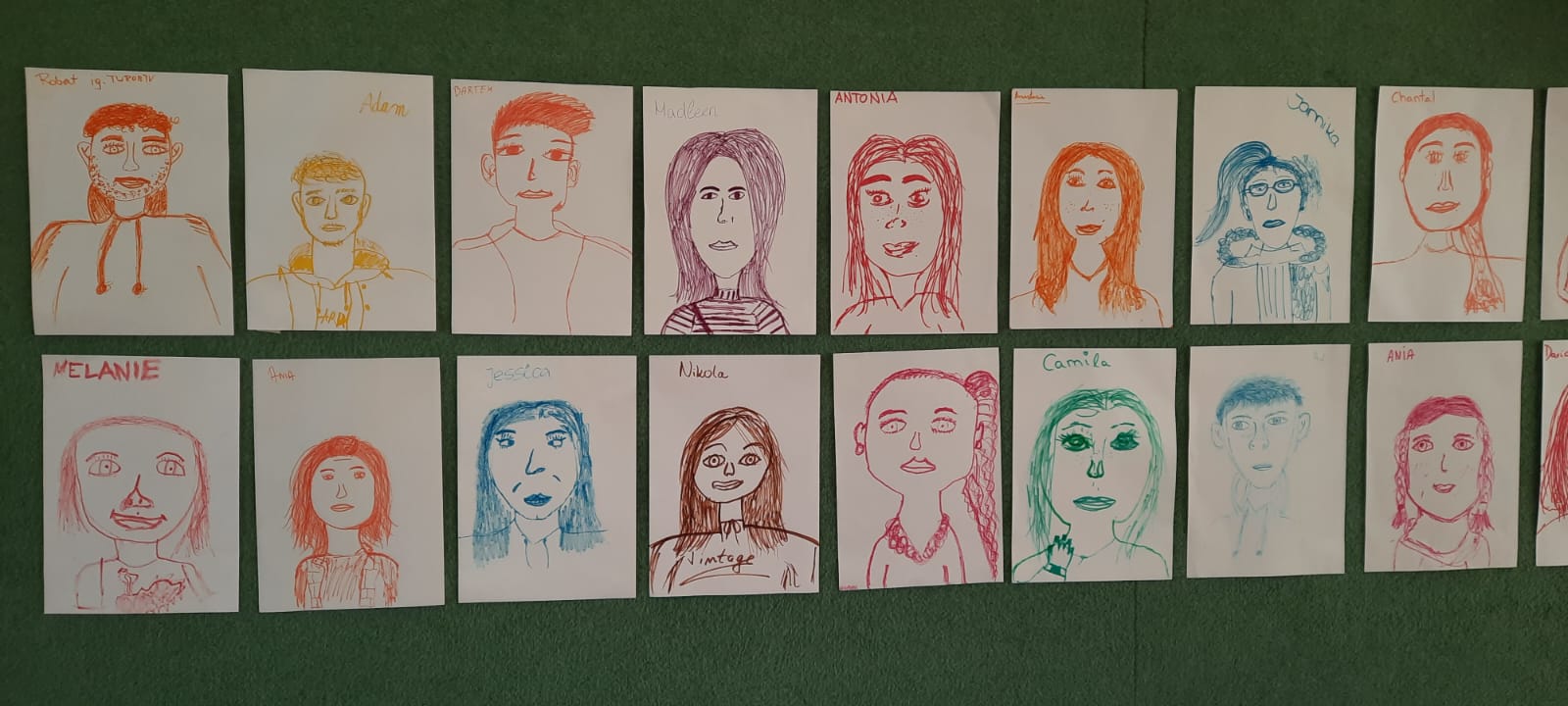 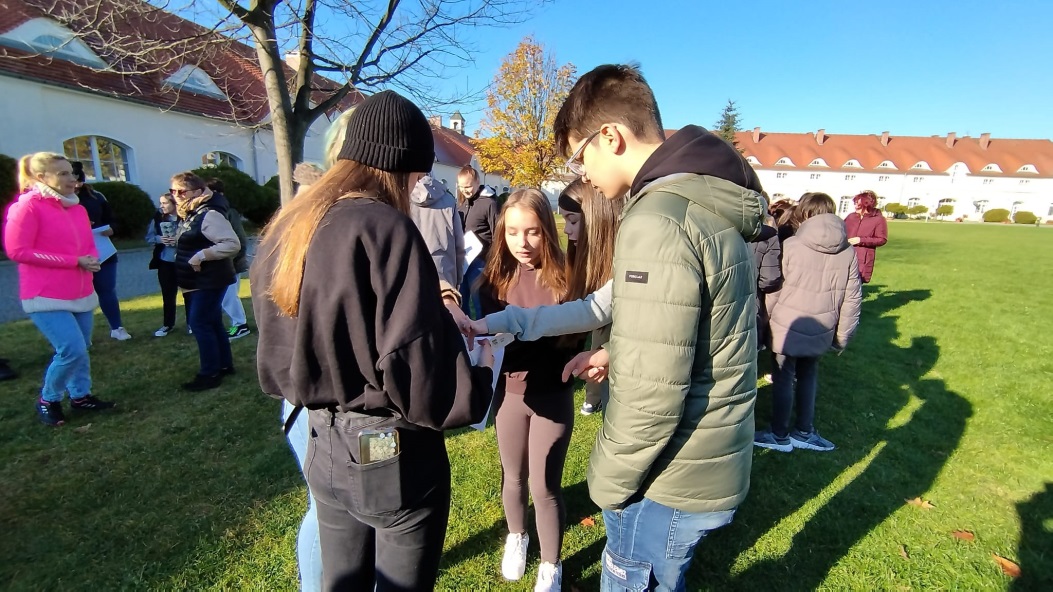 ZIUA 3:
TEAMBUILDING: 
Jocuri de cunoaștere
Jocuri de echipă
INTRODUCERE ÎN TEMA PROIECTULUI: 
Prezentarea temei proiectului: fairness și comunicare
Kreisau Rally 
Prezentarea atelierelor de lucru
Întâlnirea de seară a echipei de proiect și a reprezentanților grupurilor de participanți
Petrecere de bun venit
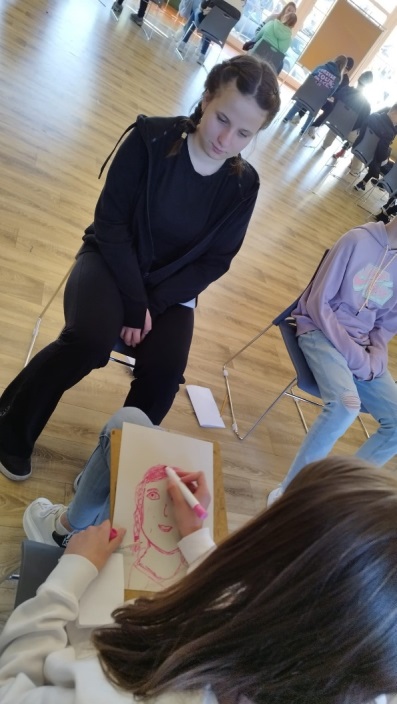 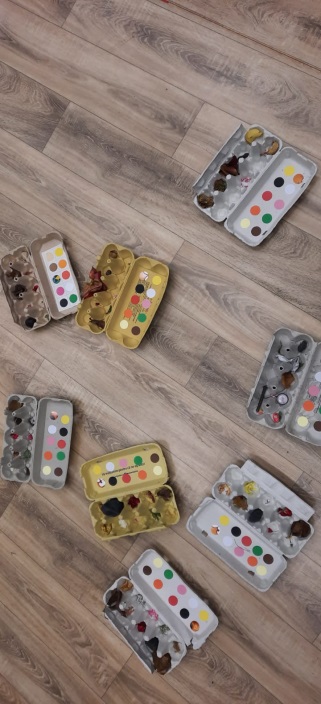 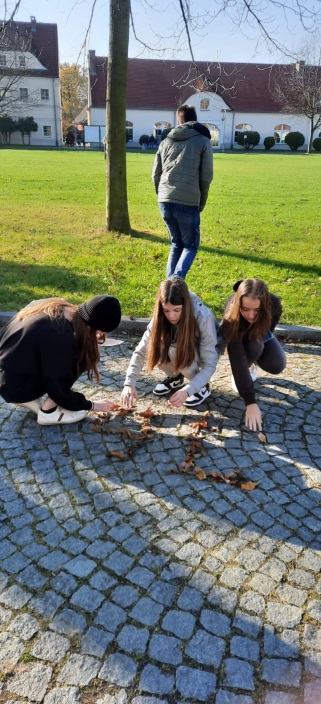 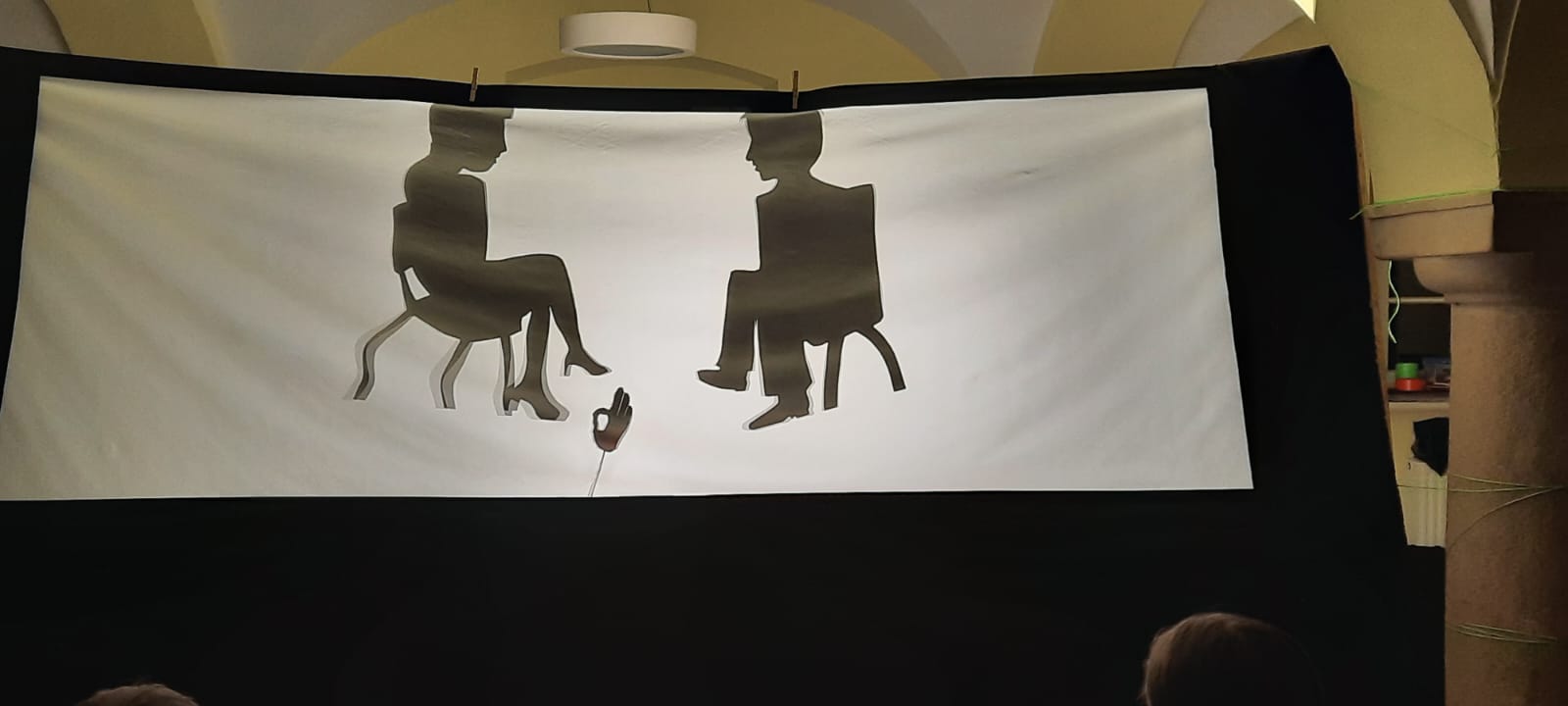 ZIUA 4:
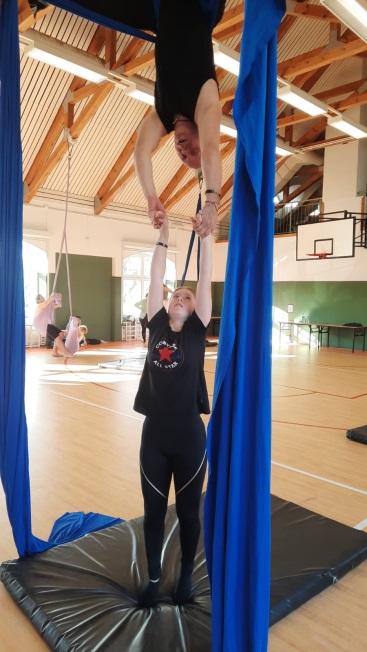 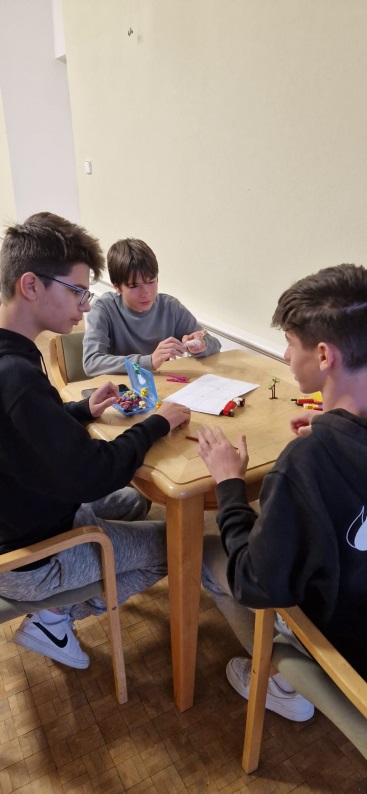 ATELIERE DE LUCRU: 
Slow motion
Teatru de umbre
Acrobație
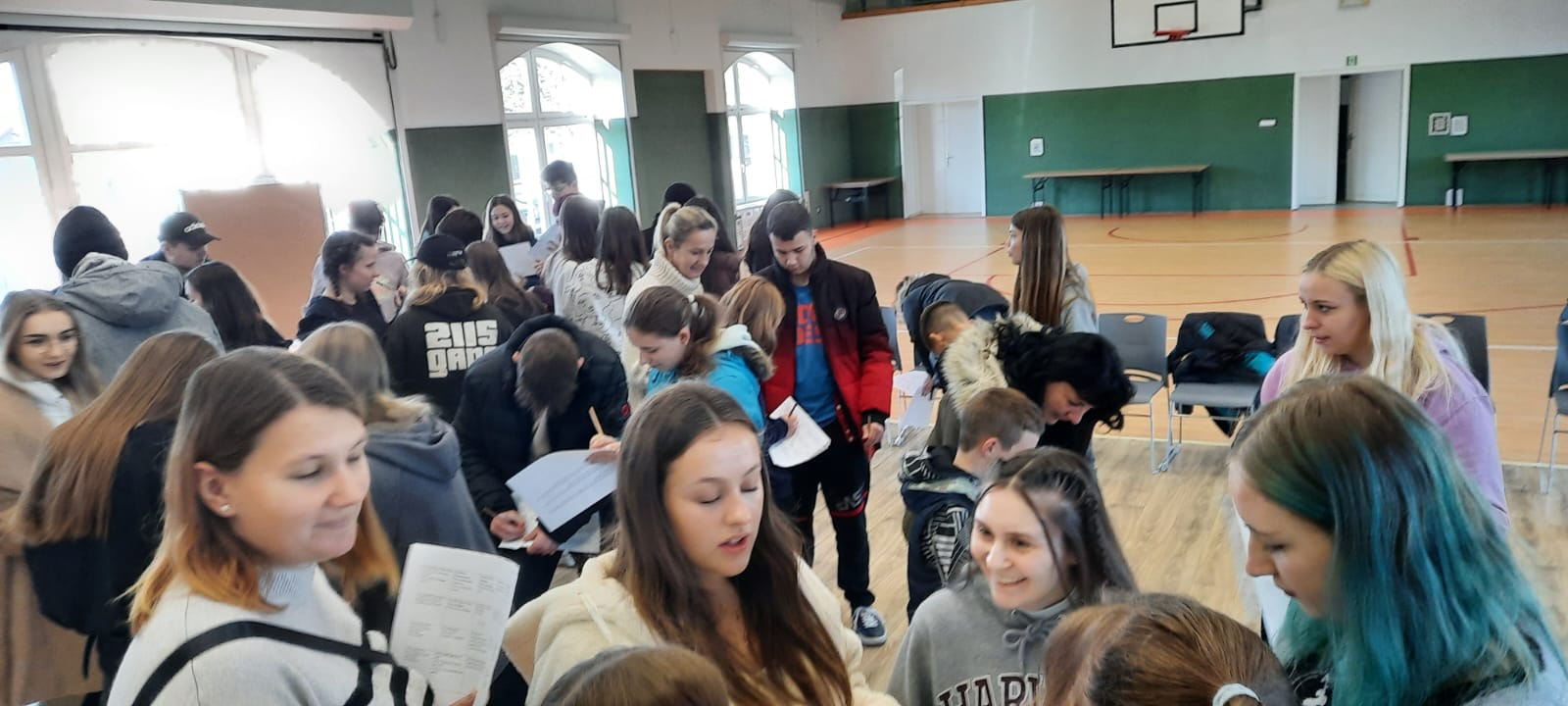 EVALUAREA ZILEI: 
Evaluarea în grupele naționale
Întâlnirea de seară a echipei de proiect și a reprezentanților grupurilor de participanți
Prezentarea certificatului youth pass
Seara de sport
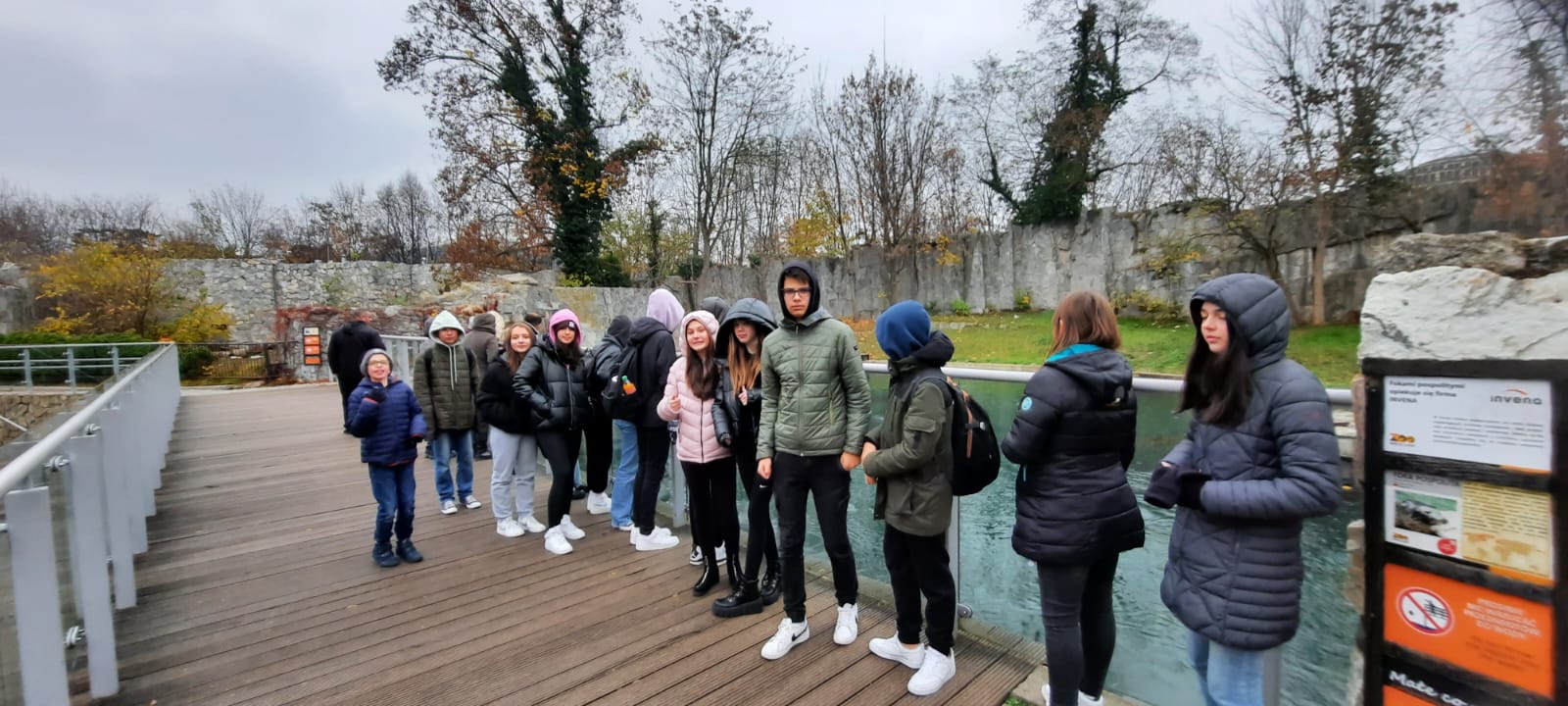 ZIUA 5:
EXCURSIE ÎN WROCLAW, al treilea mare oraș al Poloniei: 
Turul orașului
Timp liber în centrul orașului
Seara de bowling
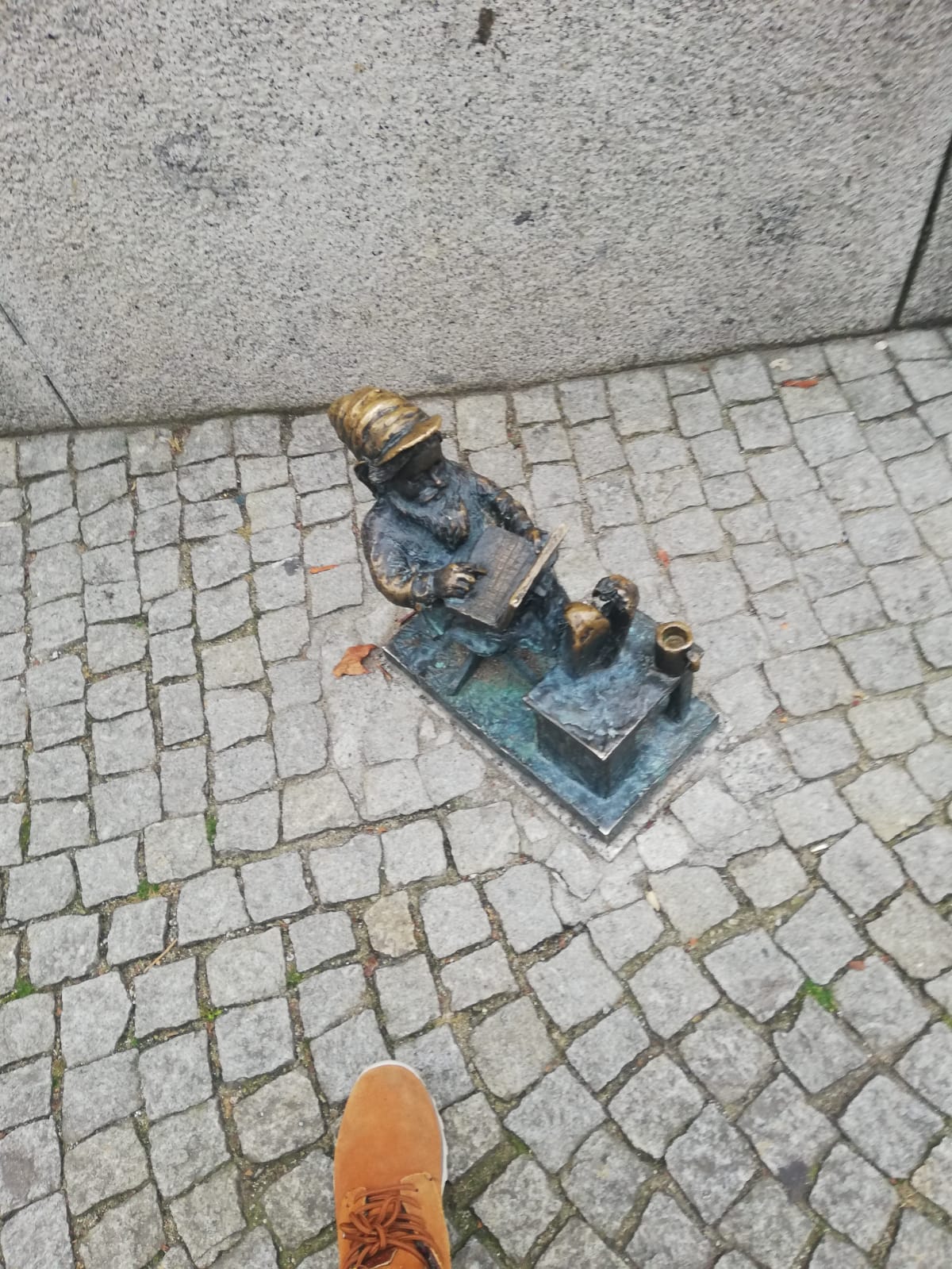 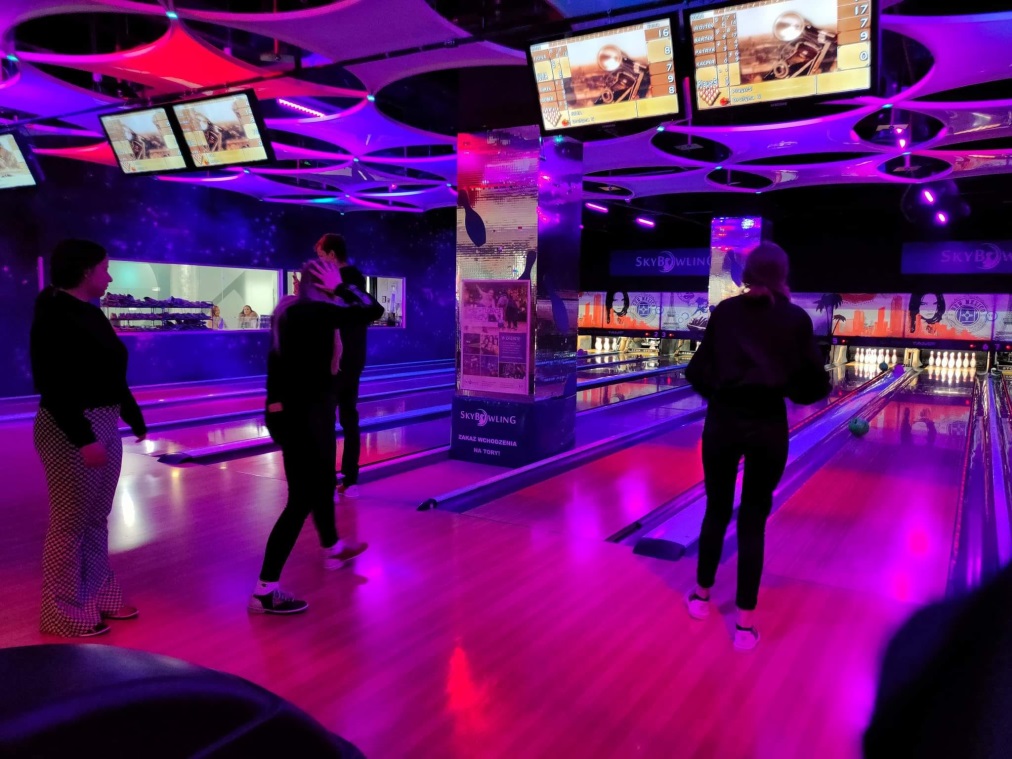 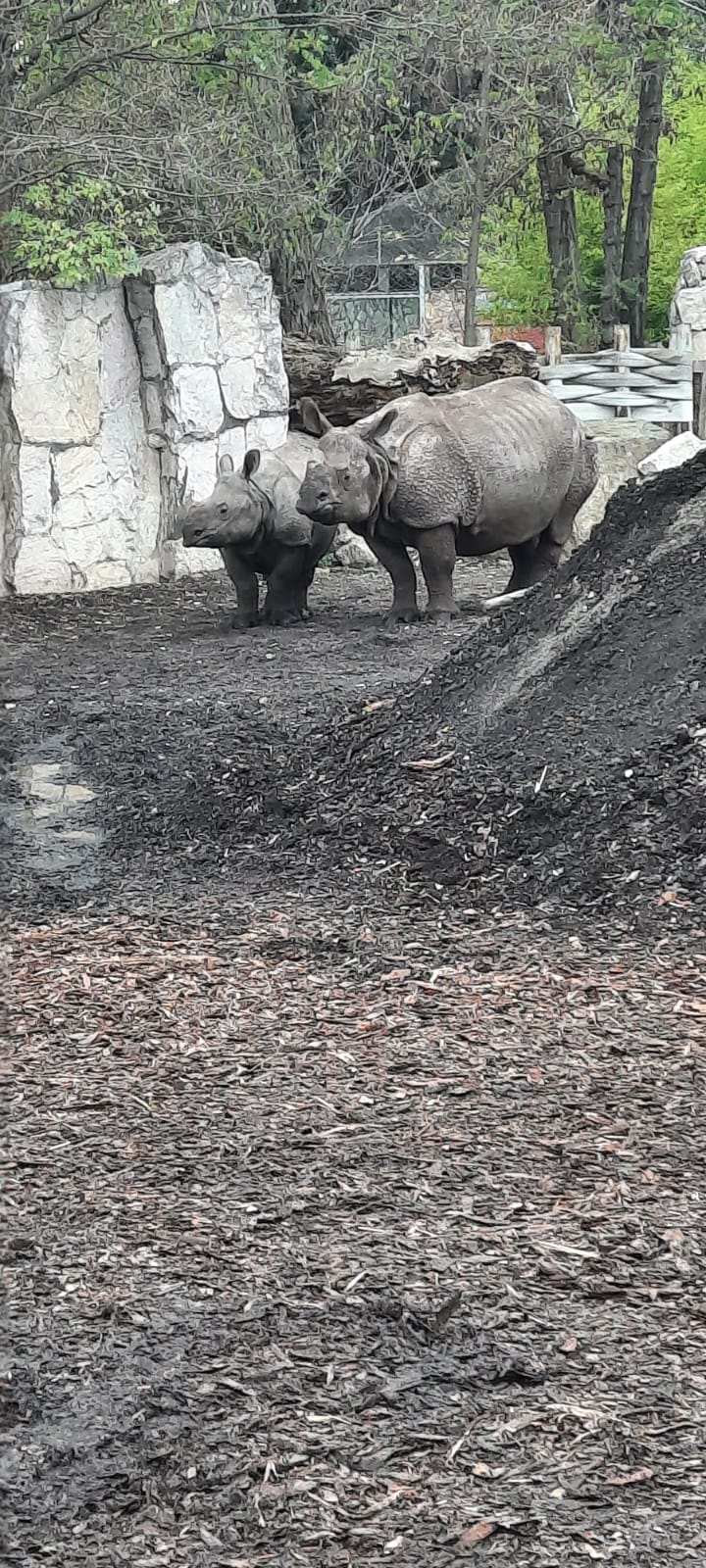 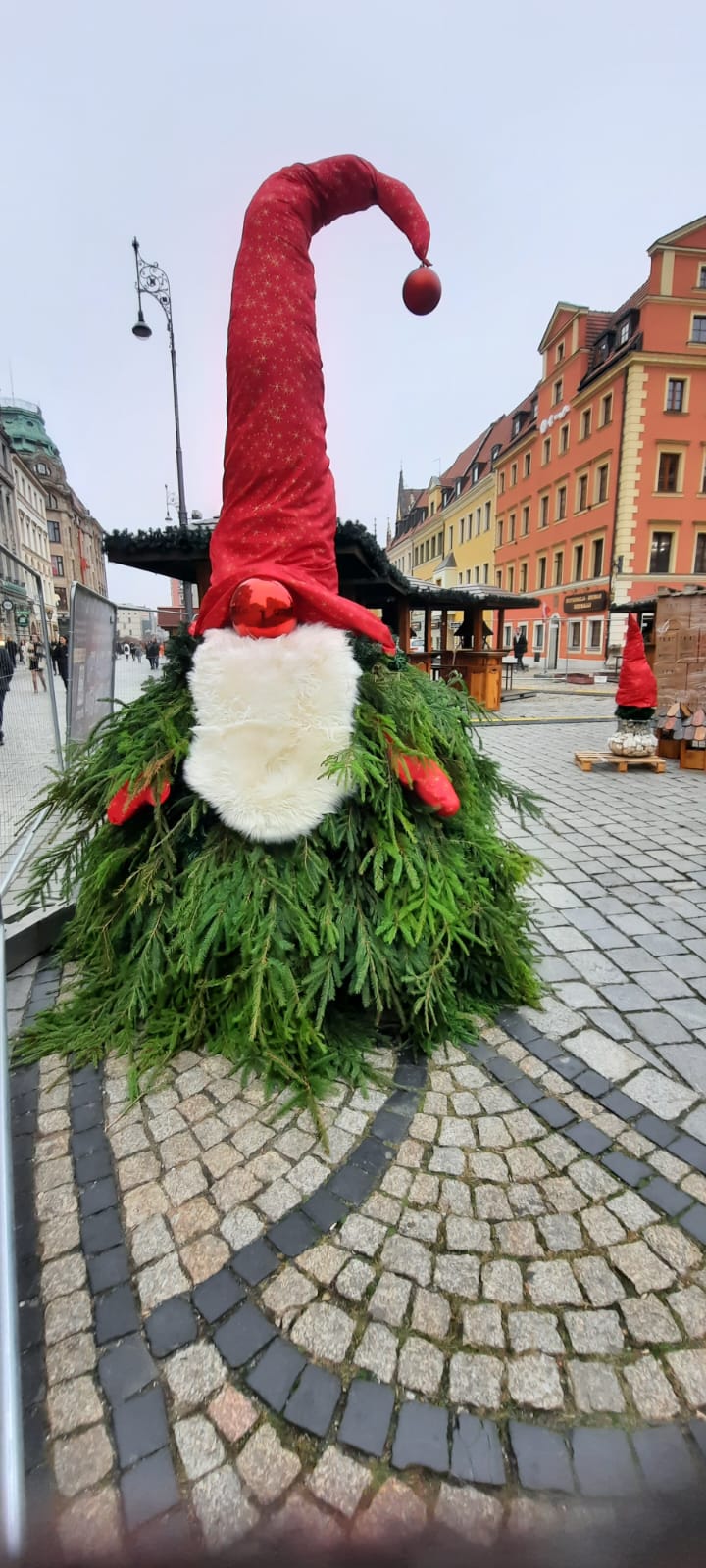 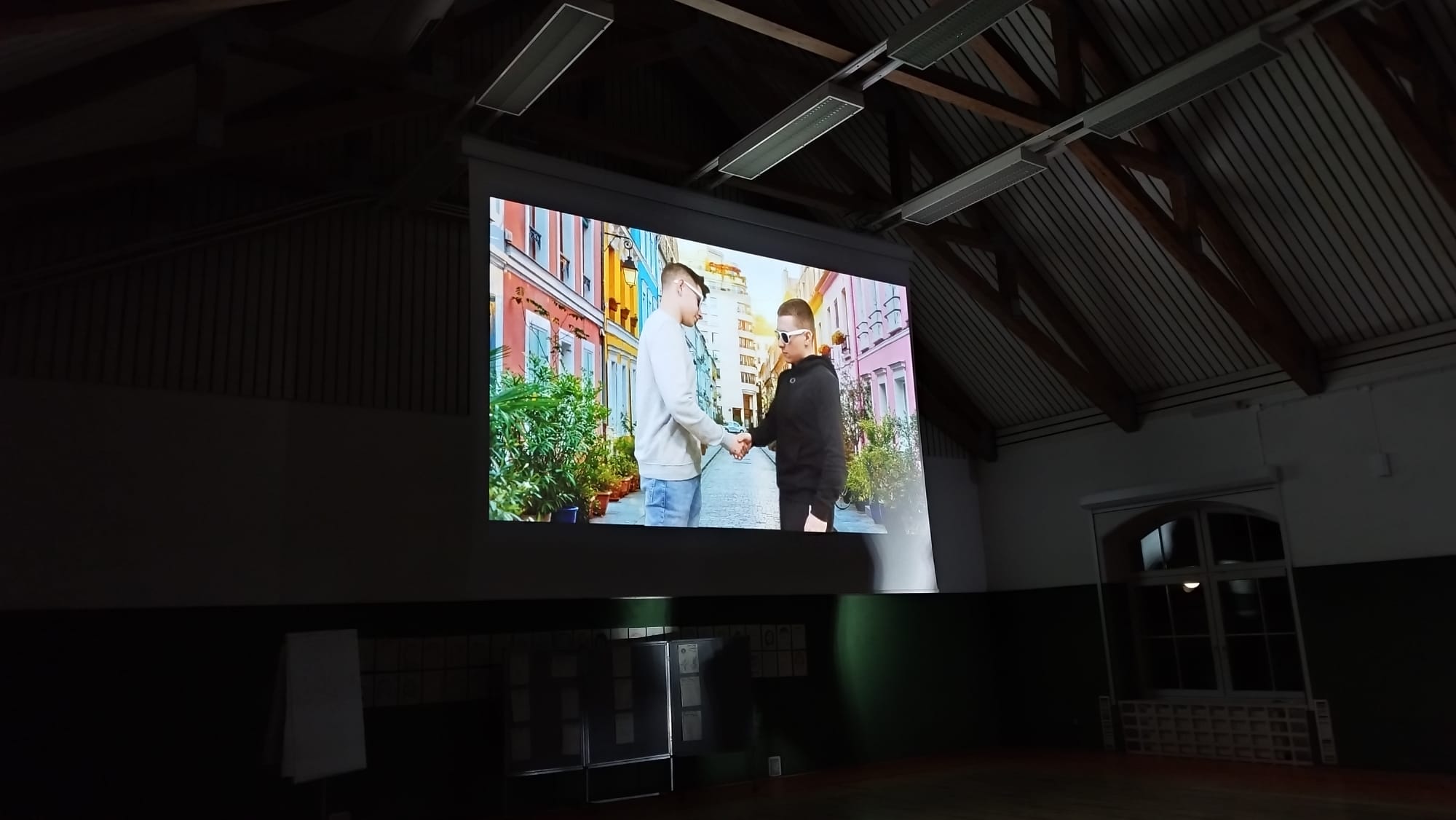 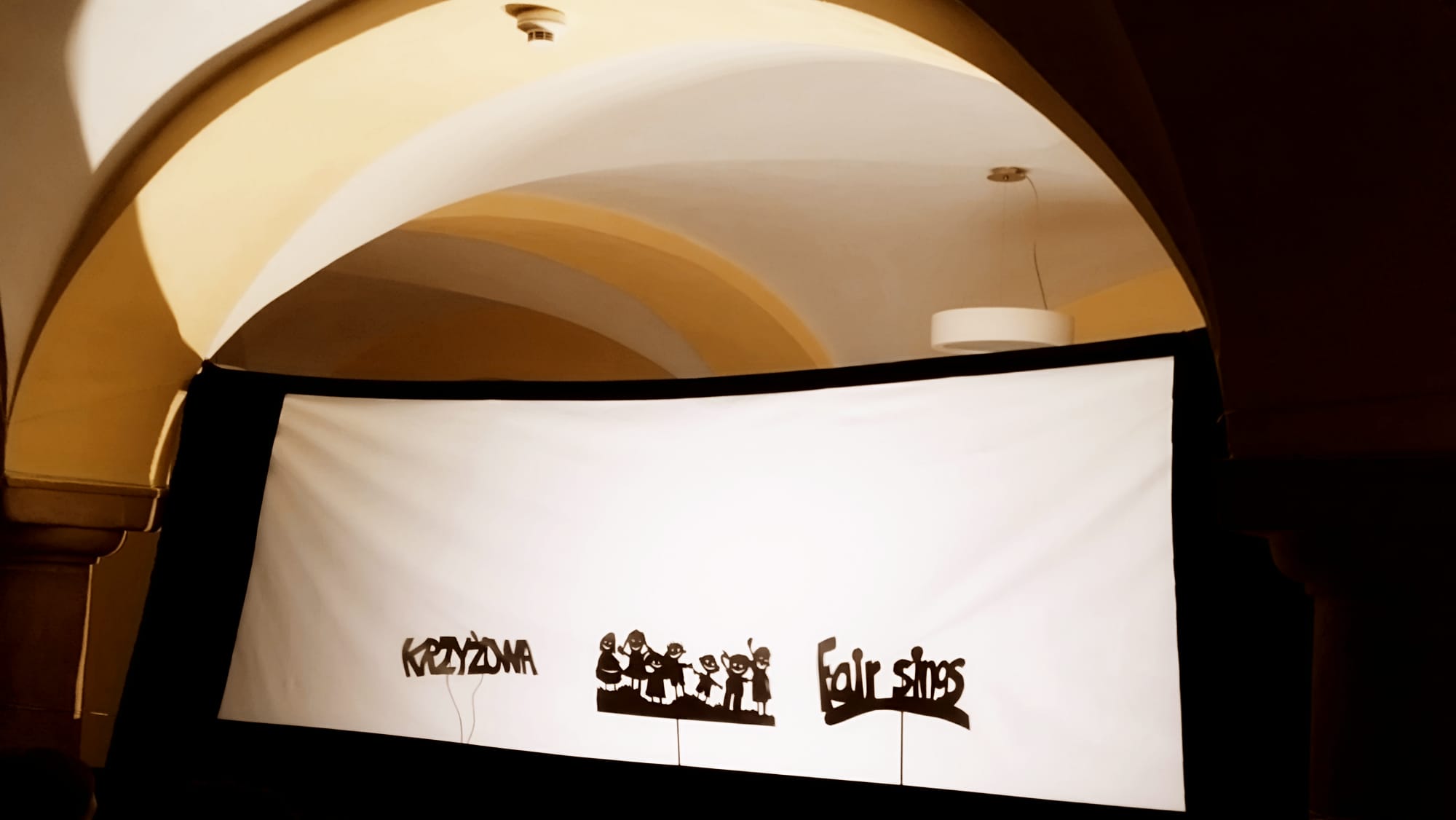 ZIUA 6:
ATELIERE DE LUCRU: 
Prezentarea rezultatelor proiectului
EVALUAREA: 
Întâlnirea de seară a echipei de proiect și a reprezentanților grupurilor de participanți
Evaluarea proiectului
Seara talentelor și party
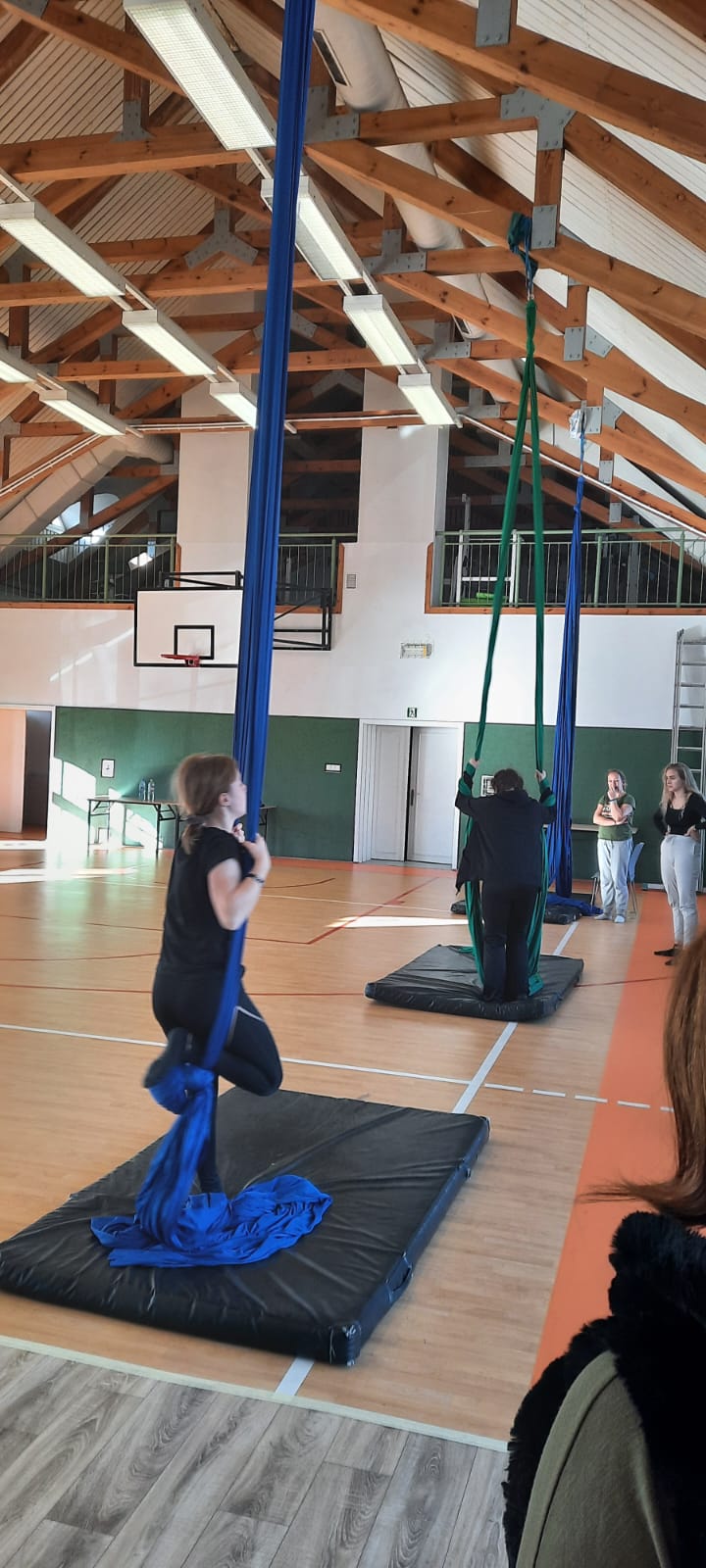 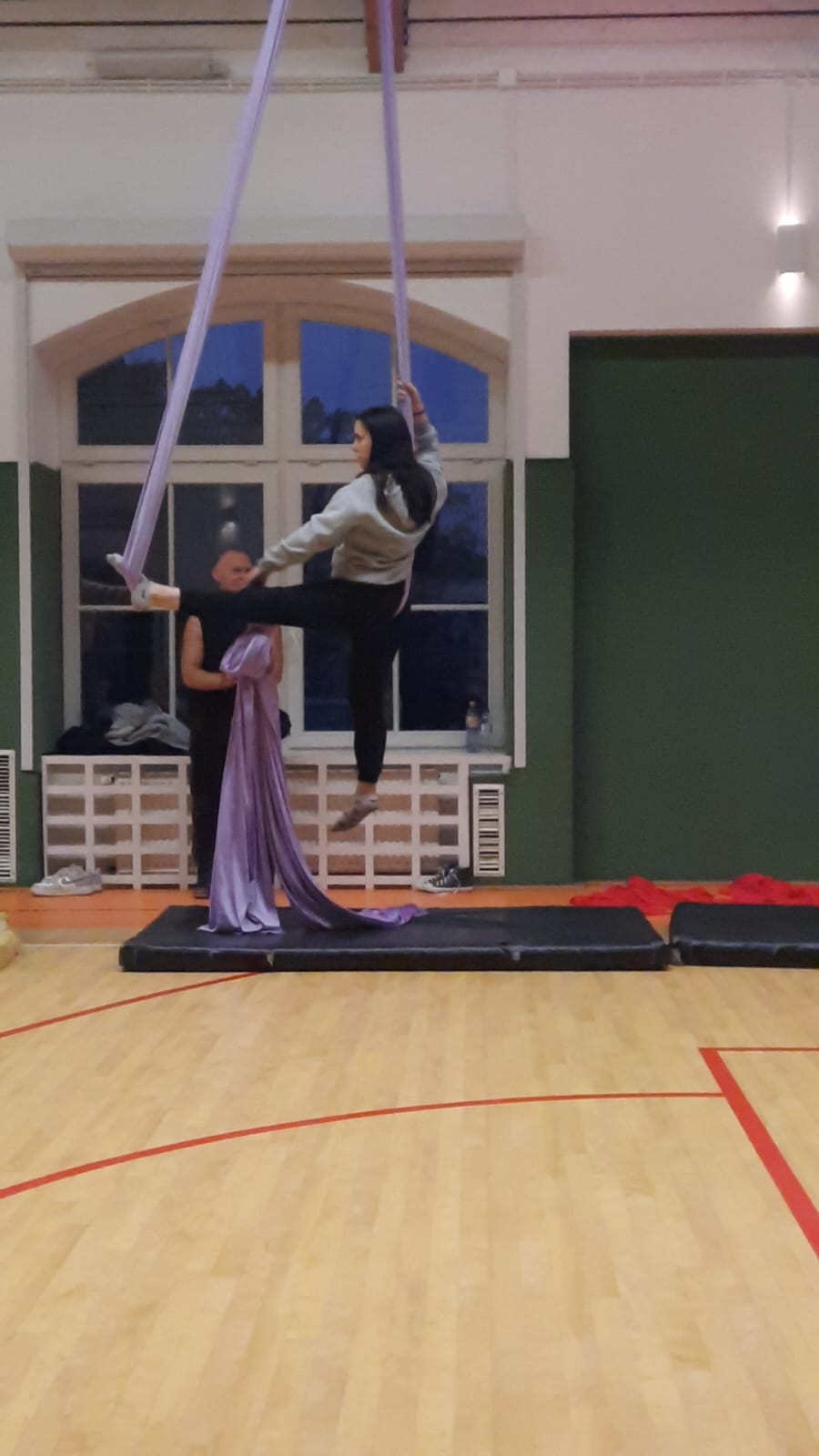 ZIUA 7:
Înmânarea certificatelor youth pass
Rămas bun și întoarcerea spre casă
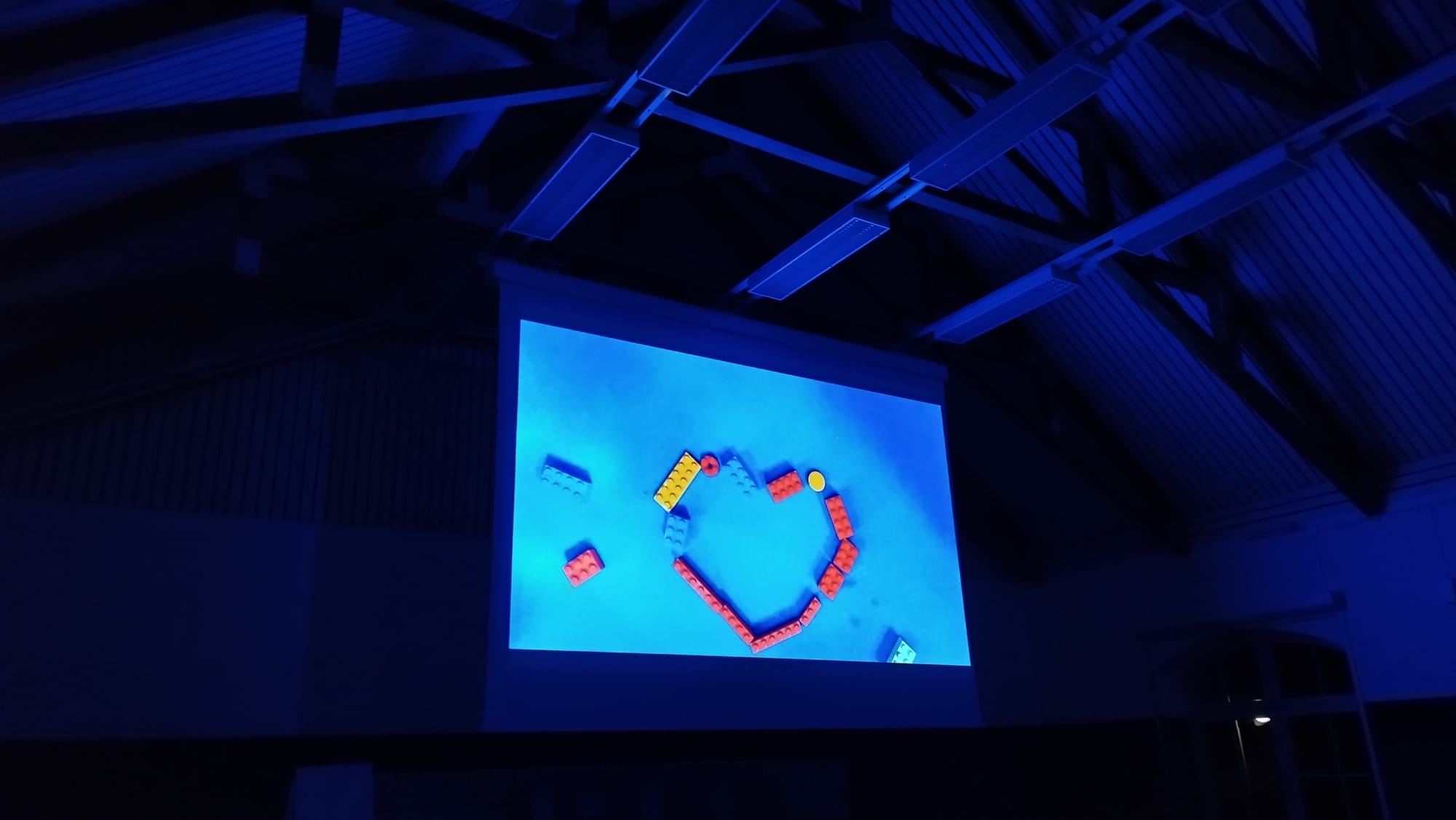 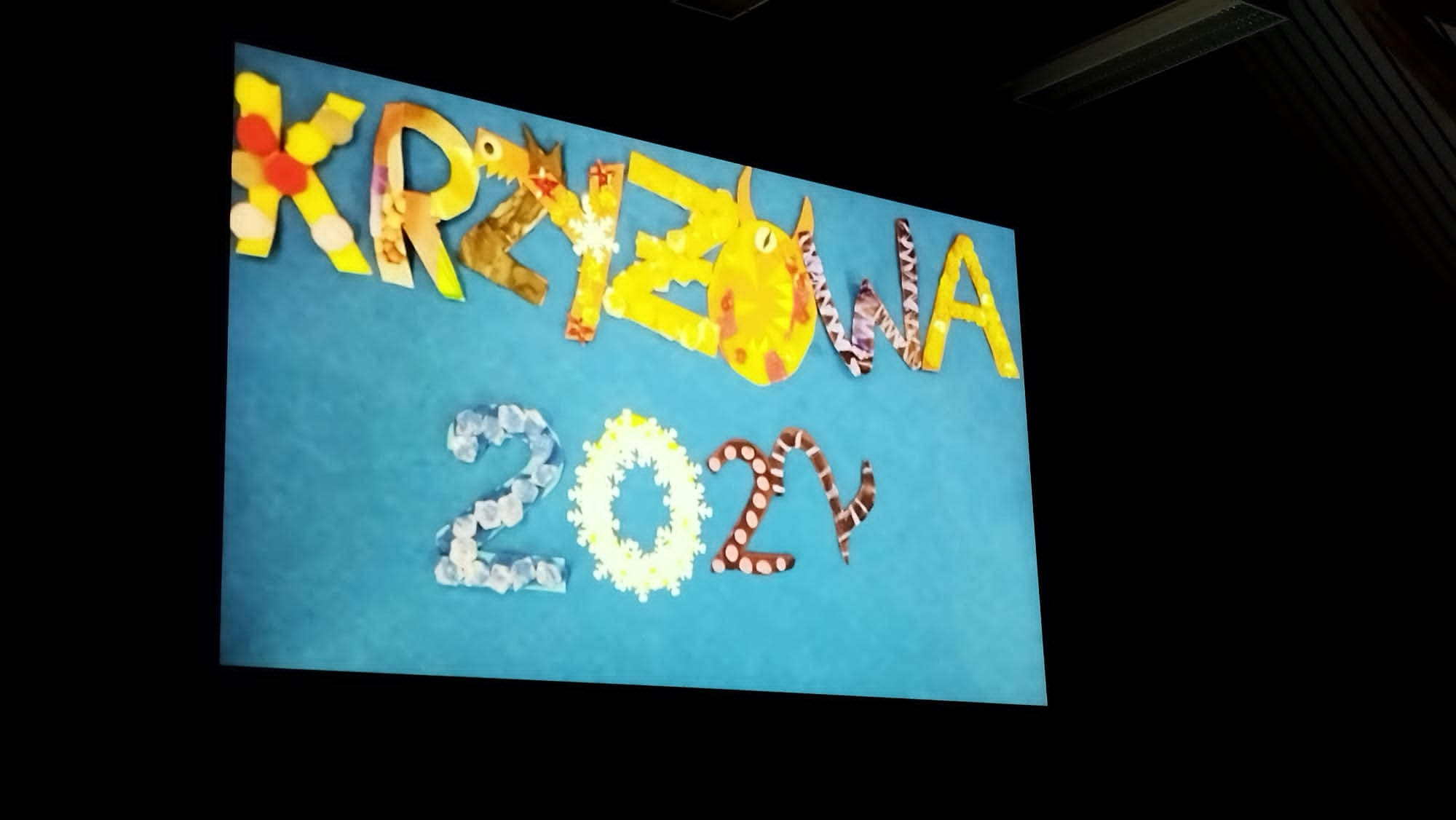